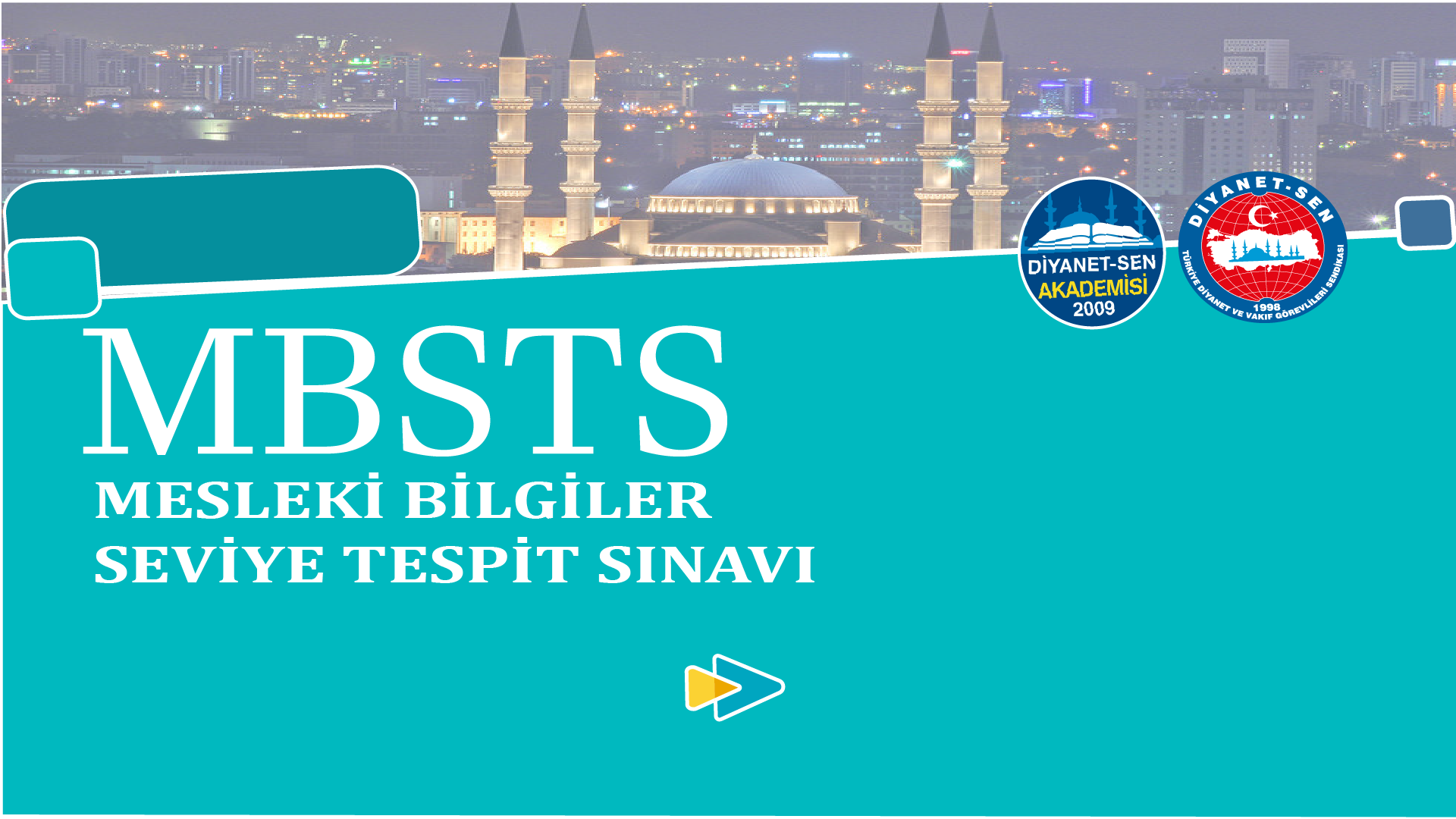 FIKIH USULÜ
BÖLÜM 1:
FIKIH USULÜ
Bu derste neler öğreneceğiz?
Bu derste; öncelikle şer’i hükme konu olan mükellefin fiillerini inceleyeceğiz.
Daha sonra mahkûm bih’te bulunması gereken şartlara dikkat çekeceğiz.
Son olarak ise mahkûm bîh/mahkûm fîh olan fiilin kısımları hakkında bilgi sahibi olacağız.
Şer’i Hükme Konu Olan Mükellefin Fiilleri(El-Mahkûm Bih/El-Mahkûm Fih)
Mahkûmun bih, Şâri’in mükellefi sorumlu tuttuğu, yani mükelleften bir şeyin yapılmasını ya da yapılmamasını istediği veya yapılıp yapılmamasında mükellefi serbest bıraktığı hükümler (teklifi hüküm), daima mükellefin fiili ile ilgilidir.
Ancak Şâri’in mükellefi sorumlu tutmadığı, bir şeyi bir şeye sebep, şart ya da mâni kıldığı hükümlerde (vad’î hüküm) mahkûm bihin mükellefin fiiliyle bağlantısı doğrudan olabileceği gibi dolaylı da olabilir.
Örnek!...
Örneğin, hırsızlık fiilinin işlenmesini Şâri bizden istememektedir.
Bu bir teklifi hükümdür. Hırsızlık fiilini işleyen kimseye cezanın uygulanmasının sebebi, mükellefin hırsızlık fiilini/suçunu işlemesidir.
Burada, mahkûm bih doğrudan doğruya mükellefin fiilidir. Başka bir ifadeyle mükellefin işlediği hırsızlık suçudur.
Başka bir örnek!...
Fakat öğle namazının mükellefe vacip olması hükmünün sebebi, güneşin tam tepedeyken batıya doğru meyletmesidir.
Güneşin bu hareketi mükellefin fiili değildir. Ancak kılacağı namazla ilgili olduğu için doğrudan olmasa da dolaylı olarak mükellefin fiili ile ilgilidir.
Bir örnek daha!..
Mahkûm bih, vad’î hükümlerde de teklifi hükümlerde olduğu gibi bazen doğrudan mükellefin fiili ile ilgili de olabilmektedir.
Örneğin zina fiilinde durum böyledir. Zina fiilinin işlenmesi, zina eden kimseye had cezasının uygulanması için bir sebeptir. Sebeb, vad’î bir hükümdür. Burada mahkûm bih, doğrudan mükellefin fiilidir. Yani mahkûm bih, vad’î hüküm olan sebeb, tamamen mükellefin fiili yani zina suçunu işlemesidir.
Son bir örnek!...
Nikâh akdinde şahitlerin bulunması, nikâhın sıhhat şartıdır.
Başka bir ifadeyle şahitler bulunmazsa nikâh akdi geçersiz olur.
Burada da mahkûm bih, doğrudan mükellefin fiilleriyle yani şahitlerin şahitlik yapma fiilleriyle ilgilidir.
Mahkûm bih’te bulunması gereken şartlar
Mahkûm bih’te iki şartın bulunması gerekmektedir:
1. Fiil (mahkûm bih), mükellef tarafından tam olarak bilinmelidir.
2. Emir (yapılması istenen fiil) ve nehiy (uzak durulması istenen fiil), mükellefin gücü dâhilinde, yerine getirebileceği bir fiil (güç yetirilebilecek fiil) olmalıdır.
Şimdi bu iki şartı kısaca görelim.
1. Fiil (mahkûm bih), mükellef tarafından tam olarak bilinmelidir.
Bu fiil -namaz gibi- emredilen bir fiil olabileceği gibi -hırsızlık gibi- nehy edilen bir fiil de olabilir.
Bu nedenle Kur’an’da ve Sünnet’te yer alan teklifi hükümler (mükellefe sorumluluk yükleyen hükümler), mükellefler tarafından açık bir şekilde bilinmektedir.
Mükellef için açık olmayan hükümlerin (mücmel) mahiyeti Hz. Peygamber’in sözleriyle ve fiilleriyle açıklanmıştır.
2. Emir (yapılması istenen fiil) ve nehiy (uzak durulması istenen fiil), mükellefin gücü dâhilinde, yerine getirebileceği bir fiil (güç yetirilebilecek fiil) olmalıdır.
Neden?
Çünkü bir şeyden sorumlu tutmanın amacı -bu ister bir fiili işlemek isterse terk etmek olsun- emre uymaktır.
Mükellefin gücünün yetmeyeceği bir şey ise, yerine getirilmesi mümkün olmayan bir şeydir. Mükellefin böyle bir fiil ile sorumlu tutulması olmaz.
Odaklanalım!...
Mahkûm bih’in, mükellef tarafından tam olarak bilinmesi ve mükellefin gücü dâhilinde olması gerekir.
Mükellefin sorumlu tutulduğu fiilin mükellefin gücü dâhilinde olması şartıyla bağlantılı olarak ise şu sonuçlar ortaya çıkmaktadır:
a. Mükellef, müstahîl olan bir şeyle sorumlu tutulamaz.
b. Mükellef, insan iradesinin dışında kalan durumlarla da sorumlu tutulamaz.
Odaklanalım!...
İnsan iradesi dışında kalan durumlar teklife konu olamaz.
İnsan iradesinin ve gücünün dışında kalan vicdanî durumlar buna örnek gösterilebilir.
İnsan, bu gibi durumları yerine getirmekle mükellef (sorumlu) tutulamaz.
Örnek!...
Yeme ve içme arzusu, kızma, hoşnut olma, sevme, üzüntü, sevinç gibi durumlar, bunların ortaya çıkmasına ve doğmasına neden olan faktörlerin bulunmasıyla doğan ve ortaya çıkanlar, insan iradesi dışında kalan durumlara örnek olarak gösterilebilir.
Mahkûm bîh/mahkûm fîh olan fiilin kısımları
Mahkûm bîh/mahkûm fîh olan fiil (hakkında hüküm bulunan fiil ya da hükme konu olan fiil), birçok açıdan kısımlara ayrılmaktadır.
Mükellefin gücü dâhilinde olup olmaması bakımından fiiller:
a. Fiili işlemeye ve yerine getirmeye mükellefin gücü yeten, hükme konu olan fiil: Bu kısımda yer alan fiiller, güç yetirilebilen ve işlenmesi imkân dâhilinde olan fiillerdir.
Örnek!...
Beş vakit namaz, Ramazan orucu, hac, aile kurmak, çocukların terbiyesi, komşuya ihsanda bulunmak, adalet ve eşitliği sağlamak gibi fiiller, bu kısımda yer alan fiillere örnek gösterilebilir
Mahkûm bîh/mahkûm fîh olan fiilin kısımları
b. Müstahîl olan (yerine getirilmesi imkânsız olan) hükme konu olan fiiller: Bu fiiller, hiçbir durumda mükellef tarafından yerine getirilemez.
Bu nedenle söz konusu fiil, “yerine getirilmesi imkânsız olan fiil” olarak isimlendirilmektedir.
Örnek!...
Bu tür fiillere örnek olarak, aynı anda mükellefe hem namaz kılmasını emretmek hem mükellefi namaz kılmaktan nehy etmek, mükellefin, alışılmışın ötesinde uzun süre uyumasını yasaklamak, mükellefi tonlarca yükü toplamakla sorumlu tutmak vb. gösterilebilir.
Mahkûm bîh/mahkûm fîh olan fiilin kısımları
c. Hakkında hüküm bulunan fiil ya da hükme konu olan fiil (el-mahkûm bîh), mükellefin gücü dâhilinde olan ancak bu fiillerin yerine getirilmesi ya da devamlı bir şekilde yapılması aşırı bir sıkıntı ya da dayanılmayacak bir zorluğa yol açan fiiller: Bu da sonuçta mükellefin bu fiillerin işlenmesinden daha önemli olan maslahatların/yararların kaybolmasına sebep olmaktadır.
Örnek!...
Gecenin tamamını ya da büyük bir bölümünü uyumadan ibadetle geçirmek, peş peşe iki veya üç gün iftar etmeksizin oruç tutmak, Allah’ın helâl kıldığı (yiyecek, içecek, giyecek vb.) şeyleri terk etmek, sağlıklı bir yuva kurmayı, ilim öğrenmeyi/tahsil etmeyi, helâl rızık elde etmeyi bırakıp dünya ile ilişkisini keserek, tavsiye edilmeyen zühd hayatı yaşamak vb. bu tür fiillere örnek olarak gösterilebilir.
Mahkûm bîh/mahkûm fîh olan fiilin kısımları
Mükellefin, Şâri’in hakkında hüküm belirlediği fiillerini dolayısıyla bu fiillerine bağlı hükümlerini usul âlimleri genelde dört gruba ayırmaktadırlar.
Mahkûm bîh/mahkûm fîh olan fiilin kısımları
1. Sırf Allah hakkı olan fiiller/hükümleri
2. Sırf kul hakkı olan fiiller/hükümleri
3. Allah hakkının fazla olduğu fiiller/hükümleri
4. Kul hakkının fazla olduğu fiiller/hükümleri
Mahkûm bîh/mahkûm fîh olan fiilin kısımları
Allah hakkı, kul hakkı ayrımında ölçü, fiillerin/hükümlerin toplum ve bireyin menfaatlerinin göz önünde tutulması ve bu fiillerden doğan hak ve sorumlulukların düşürülmeye ve affedilmeye elverişli olup olmamaları bakımındandır.
Allah hakkından maksat, belirli bir bireyin menfaatine bakılmaksızın, toplumun menfaatini gerçekleştirmeyi ve toplumdaki kamu düzenini korumayı amaçlayan fiiller/hükümlerdir. Biz buna, “kamu hukuku”, “kamu hakları” diyoruz. Topluma ait olan bu haklar, insanların yaratıcısı olan Allah’a nispet edilmiştir.
Mahkûm bîh/mahkûm fîh olan fiilin kısımları
Bu fiillerden doğan hak ve sorumluluklar, affedilip düşürülemez. Kul hakkından maksat ise, bireye ait olan bir menfaatin gerçekleşmesine yönelik olan fiiller/hükümlerdir. Bu fiillerden doğan hak ve sorumluluklar hak sahibi birey tarafından affedilip düşürülebilir.
1. Sırf Allah hakkı olan fiiller/hükümleri
1. Sırf ibadet niteliği taşıyanlar. Namaz, oruç, hac, zekât, cihad vb. fiiller bu gruba girer. Ancak zekâtın münhasıran ibadet niteliğindeki amellerden sayılması Hanefîler’e göredir. Fakihlerin çoğunluğuna göre ise zekâtta servet vergisi niteliği de vardır.
2. Vergi (meûne) niteliği de taşıyan ibadetler. Sadaka-i fıtr veya Hanefîler’in dışındaki çoğunluğa göre zekât böyledir.
3. İbadet niteliği de taşıyan vergiler. Toprak ürünlerinden alınan öşür, mahiyeti itibariyle vergi görünümünde olmakla birlikte bir yönüyle de elde edilen mahsulün zekâtı mesabesindedir.
Sırf Allah hakkı olan fiiller/hükümleri
4. ceza niteliği de taşıyan vergiler. Haraç ve cizye gibi; ancak haracın ceza yönünün bulunup bulunmadığı fakihler arasında tartışmalıdır.
5. Tam cezalar. Hadlerden hırsızlık, zina, şarap içme ile silahlı gasp ve eşkıyalık suçlarına verilen cezaların başka niteliği bulunmayıp Allah hakkı sayıldığı ve tam anlamıyla birer ceza (el-ukūbâtü’l-kâmile) teşkil ettiği görüşü hâkimdir.
6. Sınırlı cezalar (el-ukūbâtü’l-kāsıra). Örneğin; mûrisini öldüren kimsenin mirastan mahrum bırakılması, bedenî veya malî cezalardan farklı olarak suçluyu sadece yeni bir mal iktisabından mahrum bıraktığı için sınırlı bir ceza sayılmıştır.
Sırf Allah hakkı olan fiiller/hükümleri
7. İbadet niteliği de taşıyan cezalar. Bunlar kefâretler olup yemin, oruç, hataen adam öldürme gibi kefaretlerde öngörülen oruç tutma, köle azadı, fakirleri doyurma alternatifleri ibadet niteliğinde fiiller olduğu gibi işlenen kusuru telâfi etme, günahı örtme manası da taşırlar.
8. İbadet, vergi veya ceza mânası taşımamakla birlikte bizzat Allah hakkı olarak gereken nevi şahsına münhasır haklar. Ganimet ve madenlerden alınan beşte birlik amme (Allah) hakları böyledir. Bunlar literatürde doğrudan ve kendiliğinden haklar, mükellefi bulunmayan haklar şeklinde de anılır.
2. Sırf kul hakkı olan fiiller/hükümleri
Kul hakları (hukūk-ı ibâd), sonuçta kamu yararını ilgilendirse bile ilk planda ferde ait bir menfaatin korunmasını hedef alan ve ferdin söz hakkının bulunduğu haklar olup bunlar da genel kul hakları, özel kul hakları şeklinde iki grupta incelenebilir.
Sırf kul hakkı olan fiiller/hükümleri
Genel kul hakları, toplumda herkesi ilgilendiren ve fertlerin ortaklaşa sahip bulunduğu menfaat ve imkânlardan faydalanma haklarıdır. Örneğin; fertlerin mubahlardan ve kamu hizmetlerinden yararlanma hakkı böyledir. Allah haklarından farklı olarak bu hakları kullanma tamamen fertlerin tercih ve ihtiyarına bağlı olup kamu otoritesini elinde bulunduranlar ancak kamu yararı gerekçesiyle bu haklardan istifadeyi engelleyebilir veya bu hakları ıskat edebilir.
Sırf kul hakkı olan fiiller/hükümleri
Öte yandan literatürde “mubah”, “velâyet” veya “ruhsat” adı altında ele alınan bu haklarda hakkın belirli bir sahibi ve tanımda yer alan aidiyet özelliği bulunmadığından bunların teknik anlamda hak sayılmayıp daha çok yetki veya kamu hukuku alanıyla sınırlı bir hak ve özgürlük olarak anlaşılması gerekir.
Sırf kul hakkı olan fiiller/hükümleri
Özel kul hakları ise kamuya açık olmayıp ferdin şahsına ait olan, esasında kişilerin özel yararlarını korumayı hedef alan haklardır. Kişilere ait malî haklar, malî sonuçları bulunan haklar, örneğin haksız fiil neticesi doğan zararın tazminini isteme hakkı, alacaklının rehin mal üzerindeki hapis hakkı, kocanın talâk hakkı böyledir. Kişi bu haklarda kötüye kullanmamak kaydıyla dilediği gibi tasarruf edebilir.
3. Allah hakkının fazla olduğu fiiller/hükümleri
Karma nitelikli (müşterek) haklar, bir yönüyle Allah hakkı bir yönüyle de kul hakkı niteliği taşıyan haklar olup fakihler tarafından Allah hakkının galip olduğu haklar, kul hakkının galip olduğu haklar şeklinde ikili bir ayırım içinde ele alınmıştır.
Allah hakkının fazla olduğu fiiller/hükümleri
Bu ayırımın belki de en önemli sonucu, Allah hakkının galip sayıldığı haklarda fertlerin tasarruf imkânlarının daha sınırlı olmasıdır. İlk bakışta kişinin ferdî hakkı gibi görülse de konunun hem Allah’a karşı sorumluluk içeren bir yönünün bulunması, hem de toplumun huzur ve düzeninin korunmasının fertlerin teker teker bu haklara sahip çıkmasıyla mümkün olması sebebiyle bu haklarda Allah hakkının galip bulunduğu ifade edilmiştir.
Allah hakkının fazla olduğu fiiller/hükümleri
Dolayısıyla fertler kendiliklerinden bu hakları ıskat edemez, bunlarda diledikleri şekilde tasarrufta bulunamaz. Ferde getirilen bu sınırlama ve sorumluluk, İslâm’ın genel dünya görüşüyle yaratılışın gayesi, kulluk ve emanet konusundaki telakkisiyle bütünlük gösterdiği gibi temel hak ve hürriyetlerden feragat edilemeyeceği ve bu hakların özüne dokunulamayacağı şeklindeki modern hukuk telakkisine de uyum gösterir.
Allah hakkının fazla olduğu fiiller/hükümleri
İnsanın beden ve ruh sağlığını koruması, temel hak ve hürriyetlerine sahip çıkması, malını boş yere ve gayri meşru tarzda telef etmekten kaçınması, boşanan veya kocası ölen kadınların yeni bir evlilikten önce belli bir süre (iddet) beklemesi, zina iftirasına uygulanan ceza (kazf) bu kategorinin örnekleridir.
4. Kul hakkının fazla olduğu fiiller/hükümleri
Kasten adam öldürme suçuna uygulanan kısas cezası, bir yönüyle kamu yarar ve düzenini ilgilendirse bile kul hakkının ağır bastığı bir ceza olarak nitelendirilmiştir. Bunun anlamı, yaralama ve öldürme fiillerinin öncelikli olarak ve doğrudan buna muhatap olan suç mağduru şahısların haklarını, ikinci derecede ise toplum düzenini ihlâl ettiğidir.
Kul hakkının fazla olduğu fiiller/hükümleri
Bu sebepledir ki mağdur taraf istemedikçe katile kısas uygulanmaz ve devletin onlara rağmen kısası affetme hakkı bulunmaz. Öte yandan bu hak sahiplerinin kısası affetmesi Allah hakkını düşürmediğinden devletin toplum adına katile kısas dışında ayrı bir ceza takdir hakkı da mevcuttur.